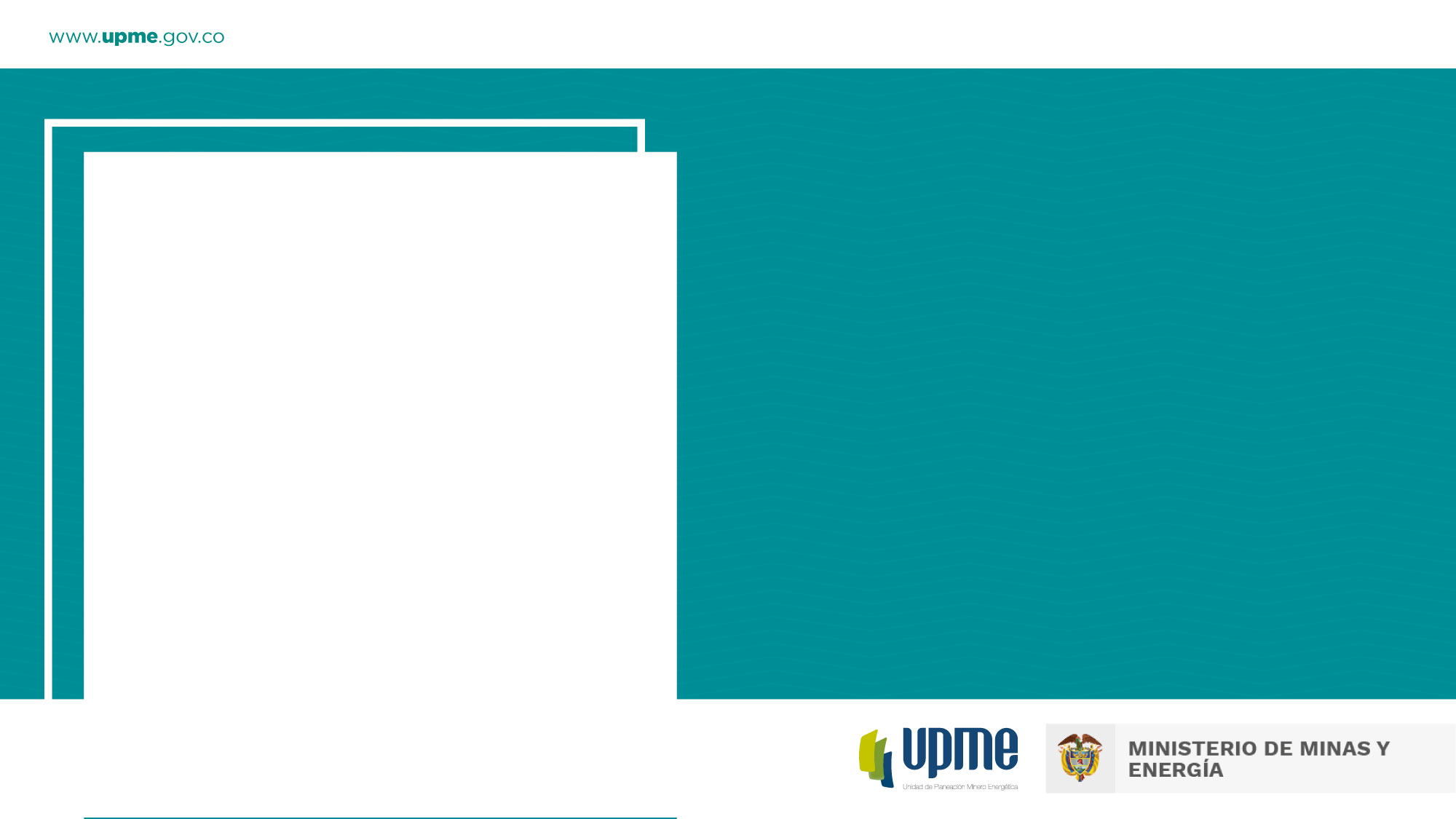 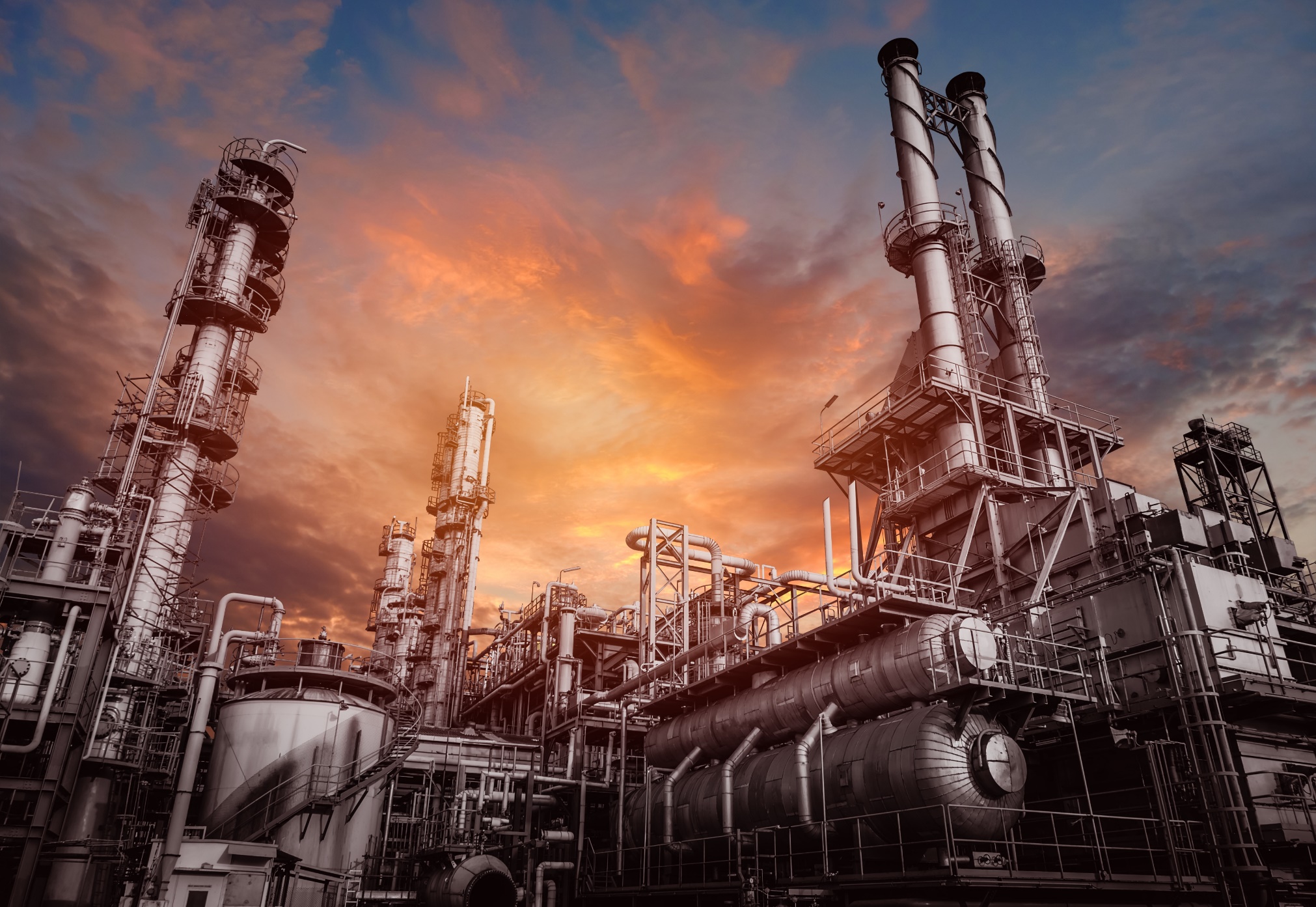 CAPT 200
Modificación FPO
Trafo Primavera 500/230 kV
Trafo Sogamoso 500/230 kV
Bahía Trafo 500 kV Nueva Esperanza
Bogotá D.C. 01 de septiembre de 2022
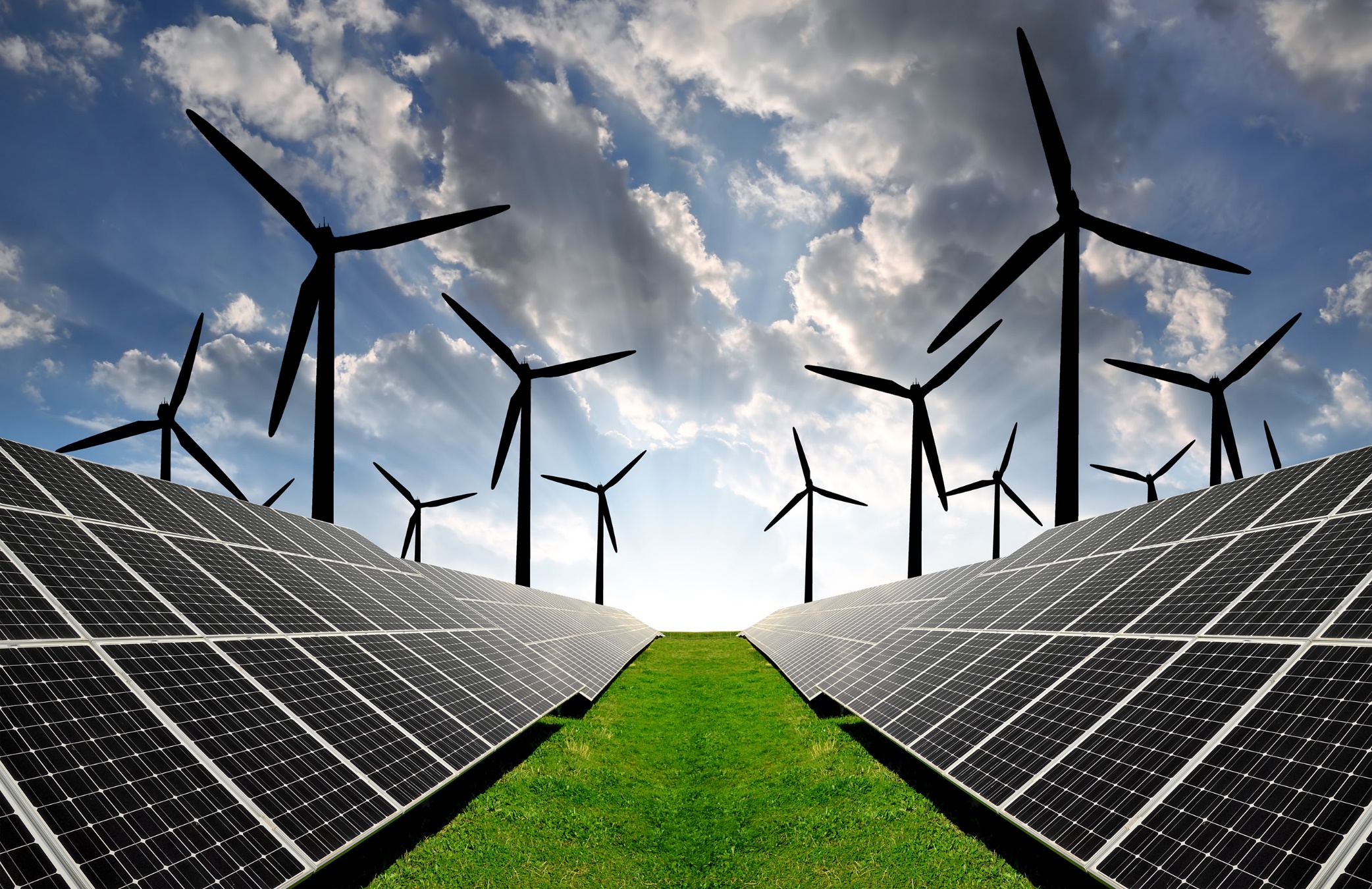 CONVOCATORIA PÚBLICA 

UPME 01-2023

Segundo transformador subestación Primavera 500/230 kV -450 MVA
Convocatoria UPME 01-2023. 2° Transformador Primavera 500/230 kV
Alcance:

Un (1) banco de autotransformadores 500/230/34,5 kV – 450 MVA (3 x 150 MVA) en la Subestación Primavera.  Junto con sus bahías de transformación en 500 kV y 230 kV
Fecha de Entrada en Operación: 30/jun/2024


Propósito del proyecto:

Permite la incorporación de nuevos proyectos de generación: Fuentes no convencionales de energía FNCE (eólicos y solares).
Aumenta la capacidad de intercambios de energía eléctrica en el Sistema Interconectado Nacional –SIN.
Garantiza el abastecimiento y la atención de la demanda.

Propuesta:
Fecha de Entrada en Operación: 31/oct/2025
(22 meses de ejecución)
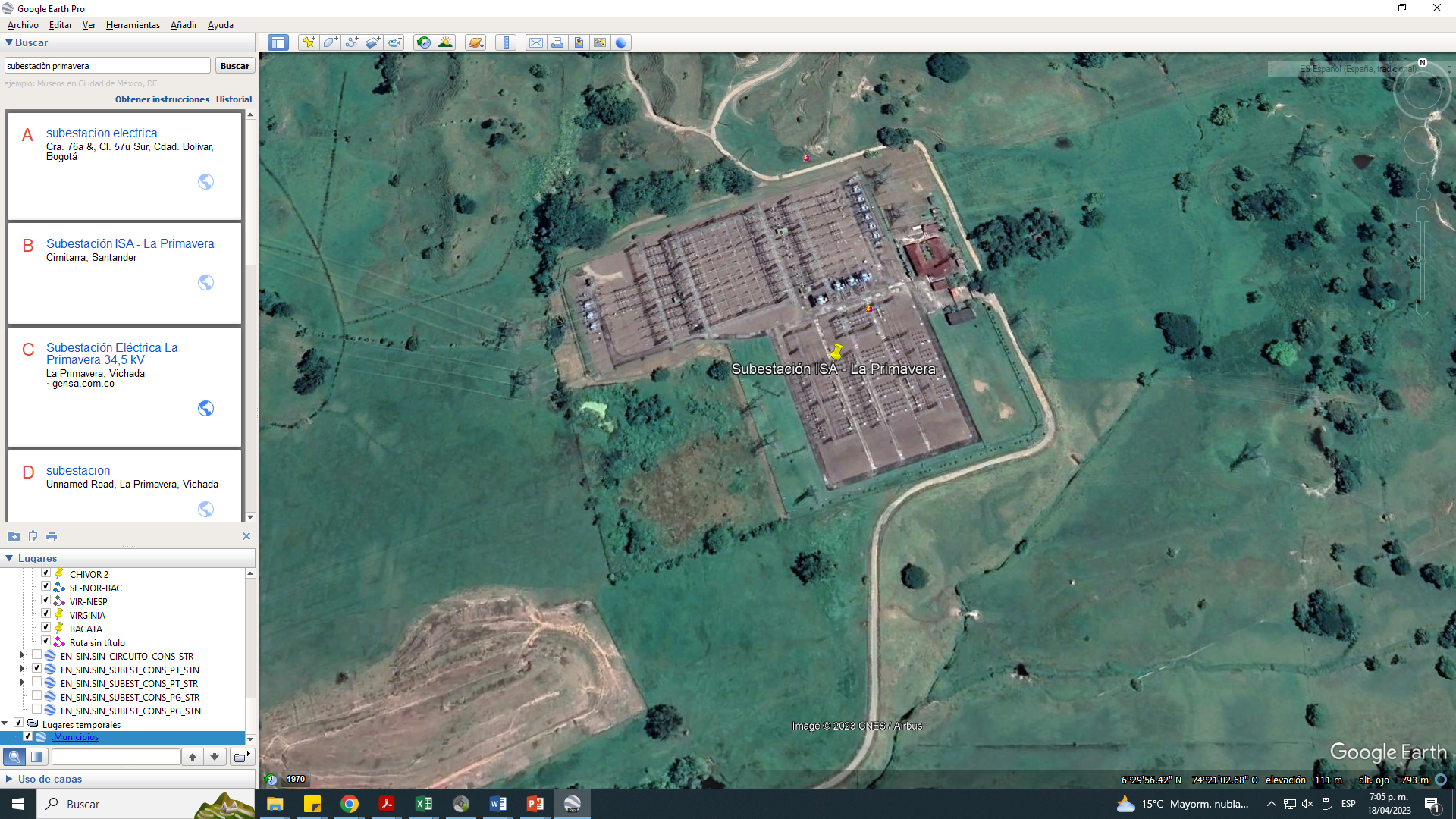 Convocatoria UPME 01-2023. 2° Transformador Primavera 500/230 kV
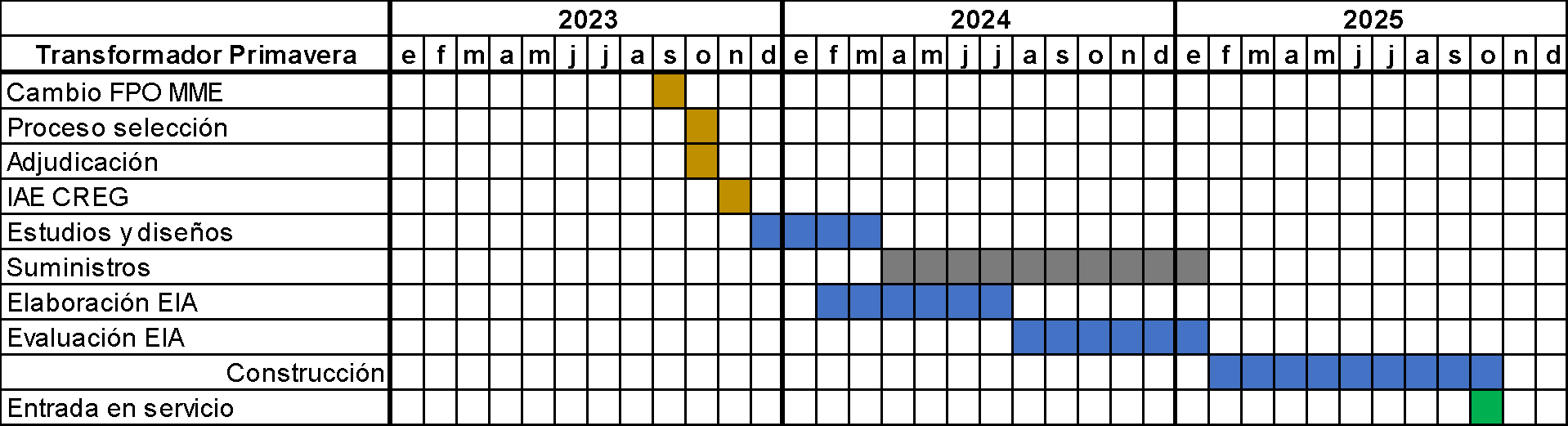 Fecha prevista de Entrada en Operación: 30/jun/2023
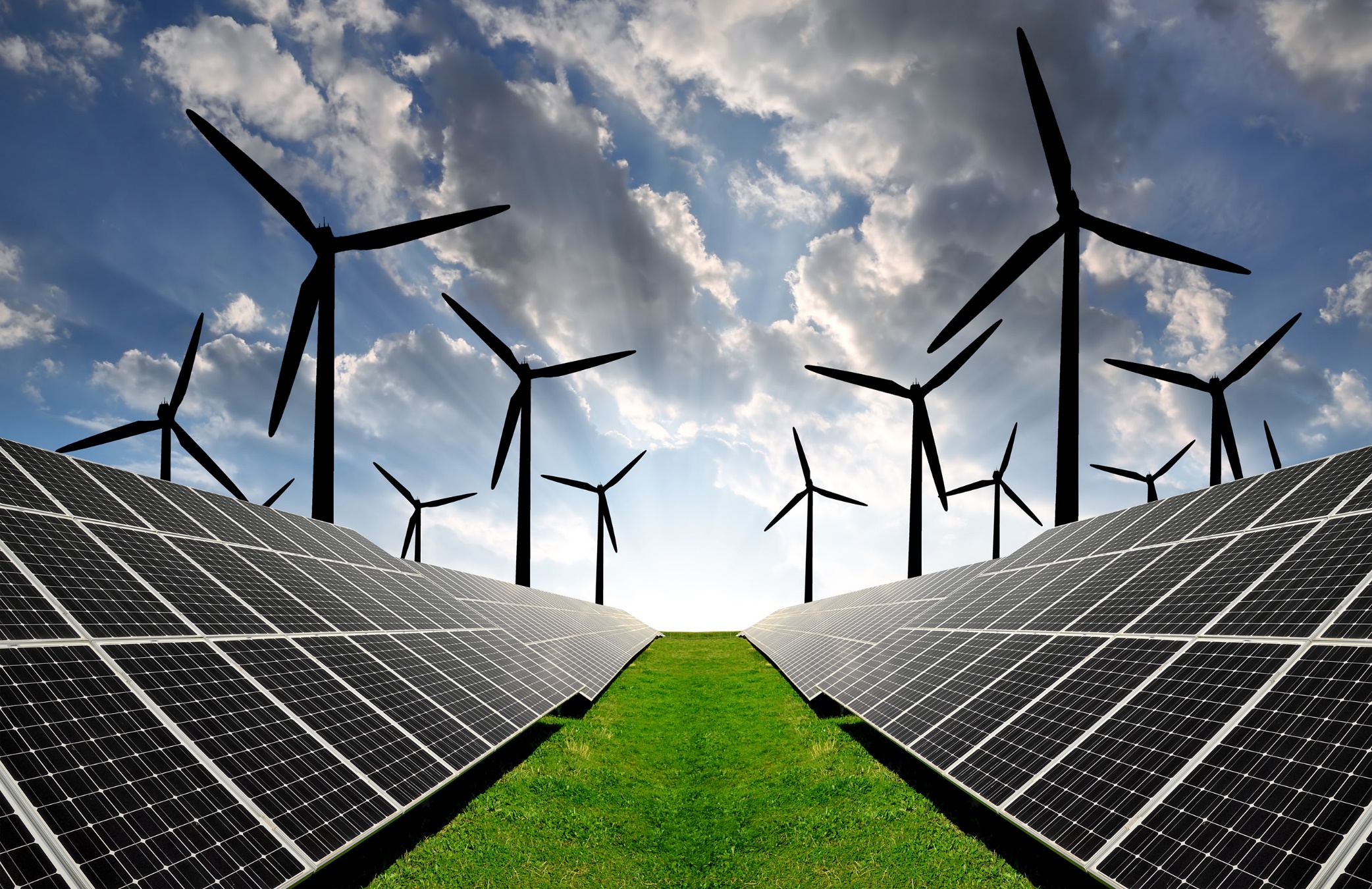 CONVOCATORIA PÚBLICA 

UPME 02-2023

Cuarto transformador subestación Sogamoso 500/230 kV - 450 MVA
Convocatoria UPME 02-2023. 4° Transformador Sogamoso 500/230 kV
Alcance:

Un (1) banco de autotransformadores 500/230/34,5 kV – 450 MVA (3 x 150 MVA) en la Subestación Sogamoso, junto con sus bahías de transformación en 500 kV y 230 kV.
Fecha de Entrada en Operación: 30/jun/2024


Propósito del proyecto:

Permite la incorporación de nuevos proyectos de generación: Fuentes no convencionales de energía FNCE (solares).
Aumenta la capacidad de intercambios de energía eléctrica en el Sistema Interconectado Nacional –SIN.
Garantiza el abastecimiento y la atención de la demanda.


Propuesta:
Fecha de Entrada en Operación: 31/oct/2025
(22 meses de ejecución)
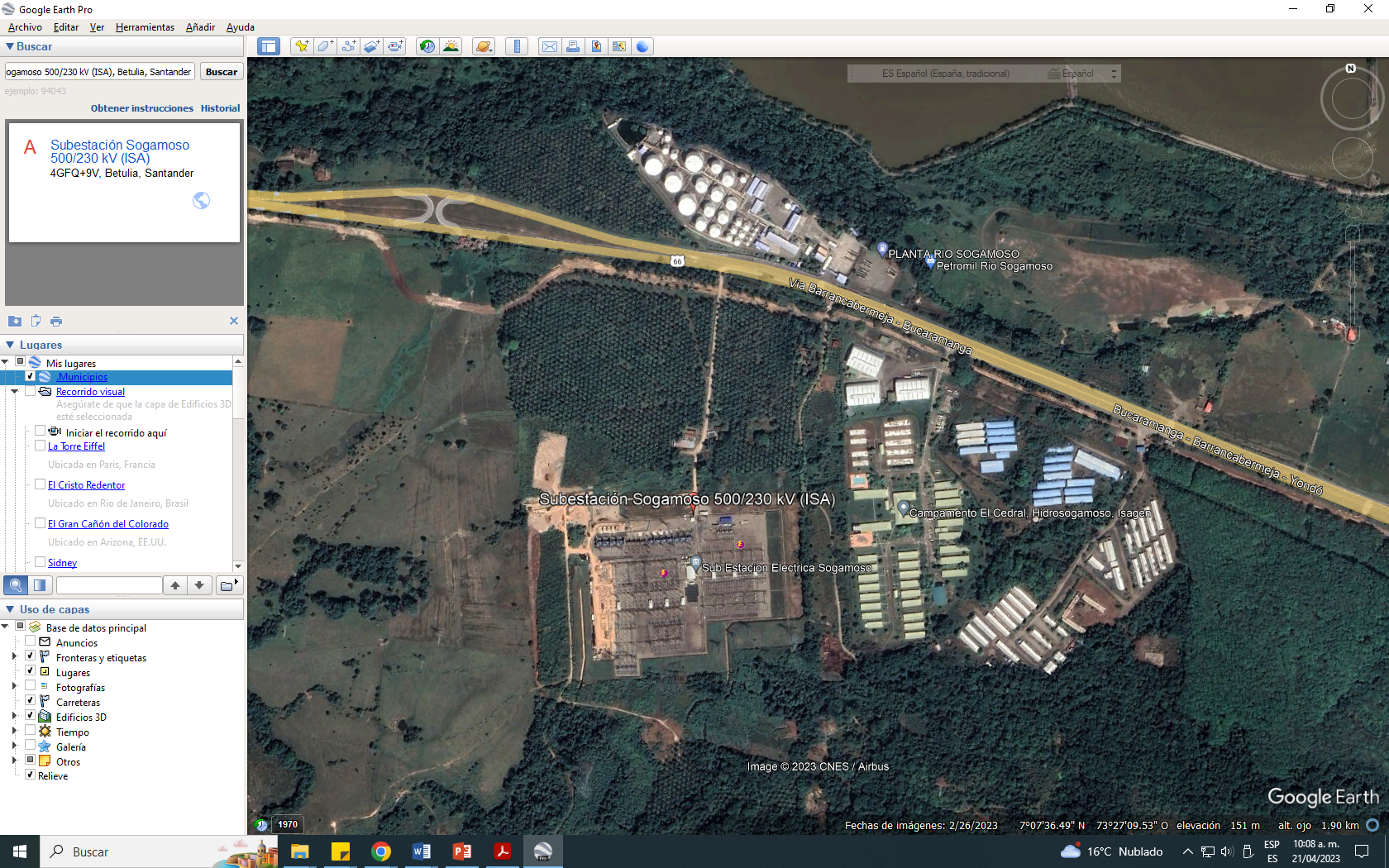 Convocatoria UPME 02-2023. 4° Transformador Sogamoso 500/230 kV
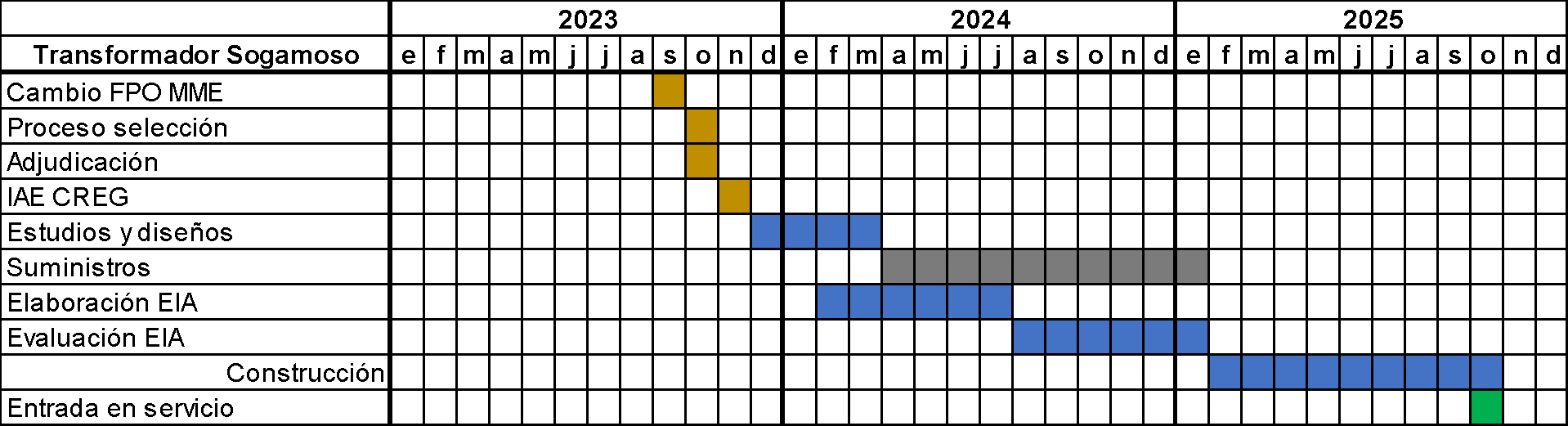 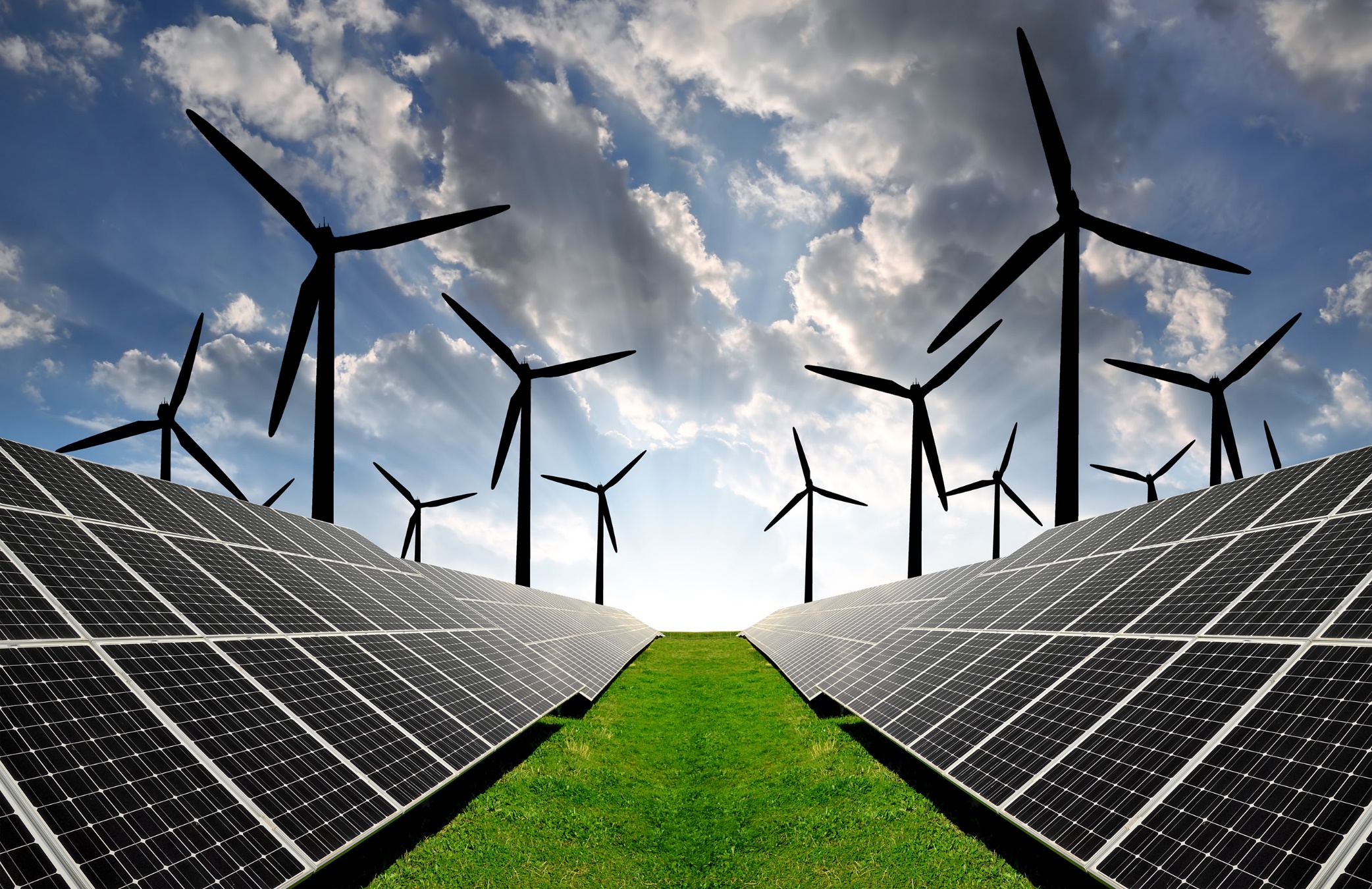 CONVOCATORIA PÚBLICA 

UPME 03-2023

Bahía de transformación a 500 kV subestación Nueva Esperanza
Convocatoria UPME 03-2023. Bahía de transformación N. Esperanza 500kV
Alcance:

Una bahía de transformación a 500 kV en configuración interruptor y medio en la subestación Nueva Esperanza.
Fecha de Entrada en Operación: 31/dic/2023


Propósito del proyecto:

Permite la conexión de un nuevo transformador 500/115 kV de 450 MVA.
Aumenta la capacidad de intercambios de energía eléctrica entre el STN y el STR.
Garantiza el abastecimiento y la atención de la demanda.

Propuesta:
Fecha de Entrada en Operación: 28/feb/2025 
(26 meses de ejecución)
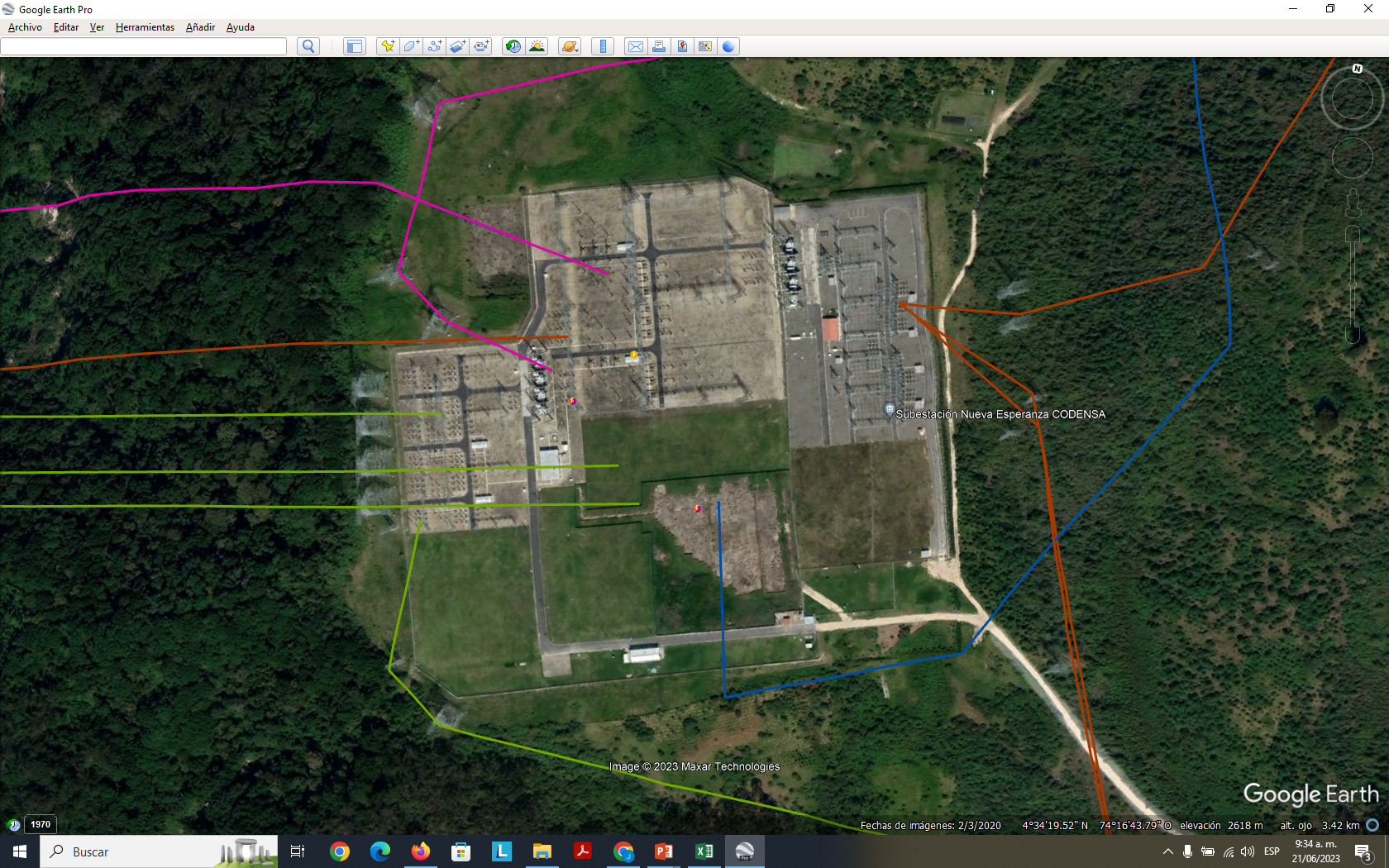 Convocatoria UPME 03-2023. Bahía de transformación N. Esperanza 500 kV
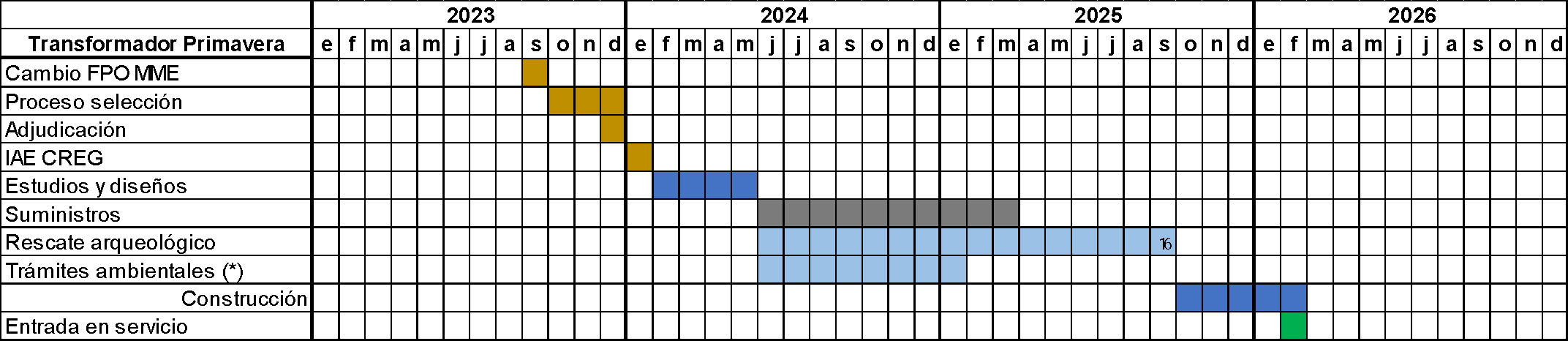 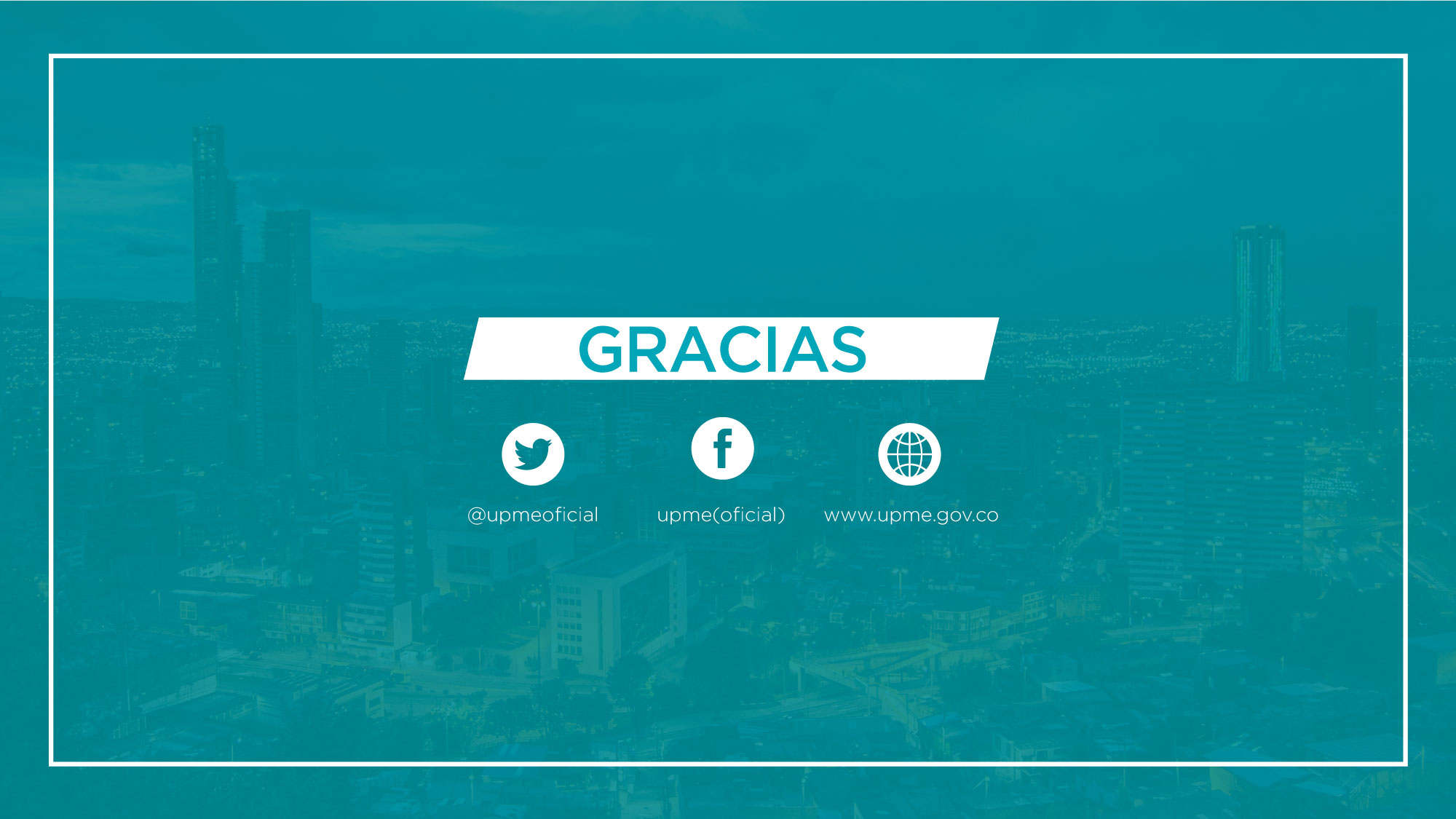